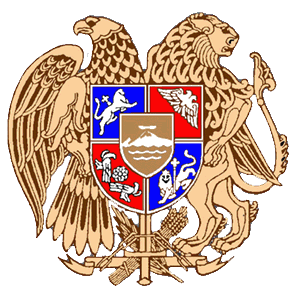 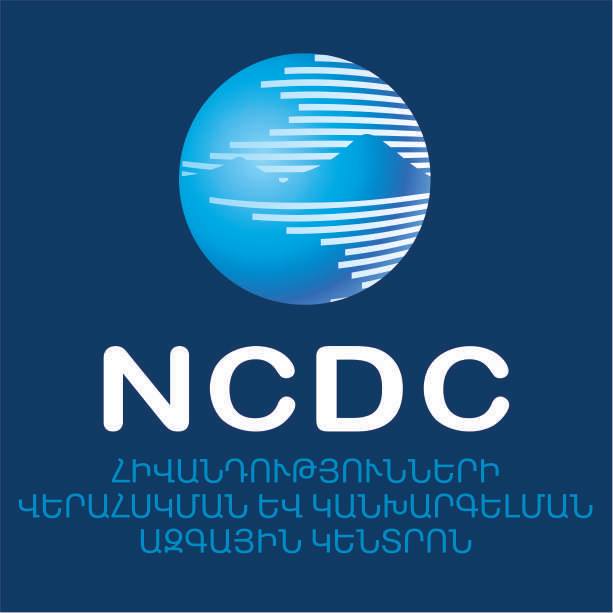 Գրիպի համաճարակաբանական հսկողությունը Հայաստանում
Եվգենիա Խաչատրյան
ԱՆ ՀՎԿԱԿ
Երևան, 2018թ.
Օրենսդիր դաշտ
Բնակչության սանիտարահամաճարակային անվտանգության մասին օրենք
Բնակչության առողջության պահպանման մասին օրենք,
ՀՎԿԱԿ կանոնադրություն
Գրիպի կանխարգելմանն ուղված սանիտարահամաճարակային կանոններ և նորմեր
Մեթոդական փաստաթղթեր
ՄԻՋԱԶԳԱՅԻՆ ԱՌՈՂՋԱՊԱՀԱԿԱՆ ԿԱՆՈՆՆԵՐ
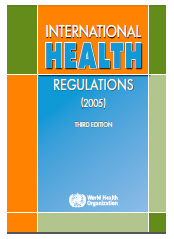 Գրիպի համաճարակաբանական հսկողության գործընթացը Հայաստանում
Ընդհանուր պոպուլյացիոն պասիվ համաճարակաբանական հսկողության համակարգ 
- ընդհանուր/համատարած հսկողություն

 Ուժեղացված համաճարակաբանական հսկողություն
- իրականացվում է գրիպի անսովոր և անսպասելի դեպքերի վաղ հայտնաբերման նպատակով: 
- իրականացվում է հատկապես աշնան - գարնան ժամանակահատվածում` պայմանավորված գրիպի և սուր շնչառական վարակների սեզոնականությամբ

Դետքային համաճարակաբանական հսկողություն
- ներառում է պարեկ բժշկական օգնություն և սպասարկում իրականացնող կազմակերպությունների և այլ պարեկ կառույցների միջոցով գրիպանման հիվանդությունների և ծանր սուր շնչառական վարակների մոնիտորինգը և վիրուսաբանական հետազոտությունները
Ընդհանուր պասիվ համաճարակաբանական հսկողություն
Դեպքերի հայտնաբերում համաձայն ստանդարտ բնորոշման
Դեպքերի ախտորոշում
Կլինիկորեն
Լաբորատոր ցուցանիշներով
համաճարակաբանորեն
Դեպքերի բուժում
Գրիպով և սուր շնչառական վարակներով հիվանդների հայտնաբերումն իրականացվում է բժշկական օգնություն և սպասարկում իրականացնող, կազմակերպությունների բուժաշխատողների, ընտանեկան բժիշկների կողմից` ամբուլատոր և ստացիոնար ընդունելությունների, տնային կանչերի, բժշկական զննումների և այլնի ժամանակ:
Գրիպի ախտորոշումն իրականացվում է` կլինիկական համաճարակաբանական, լաբորատոր ցուցանիշներով
Առողջապահության նախարարություն
NCDC
NCDC Երևանի քաղաքային և մարզային մասնաճյուղեր
Շտապ օգնության կայաններ
Ամբուլատոր- պոլիկլինիկական կազմակերպությունների կողմից ագրեգատիվ տվյալներ
Ուժեղացված համաճարակաբանական հսկողություն
Առողջապահության նախարարություն
NCDC
NCDC Ե րևանի քաղաքային և մարզային մասնաճյուղեր
Դպրոցներ և մանկապարտեզներ
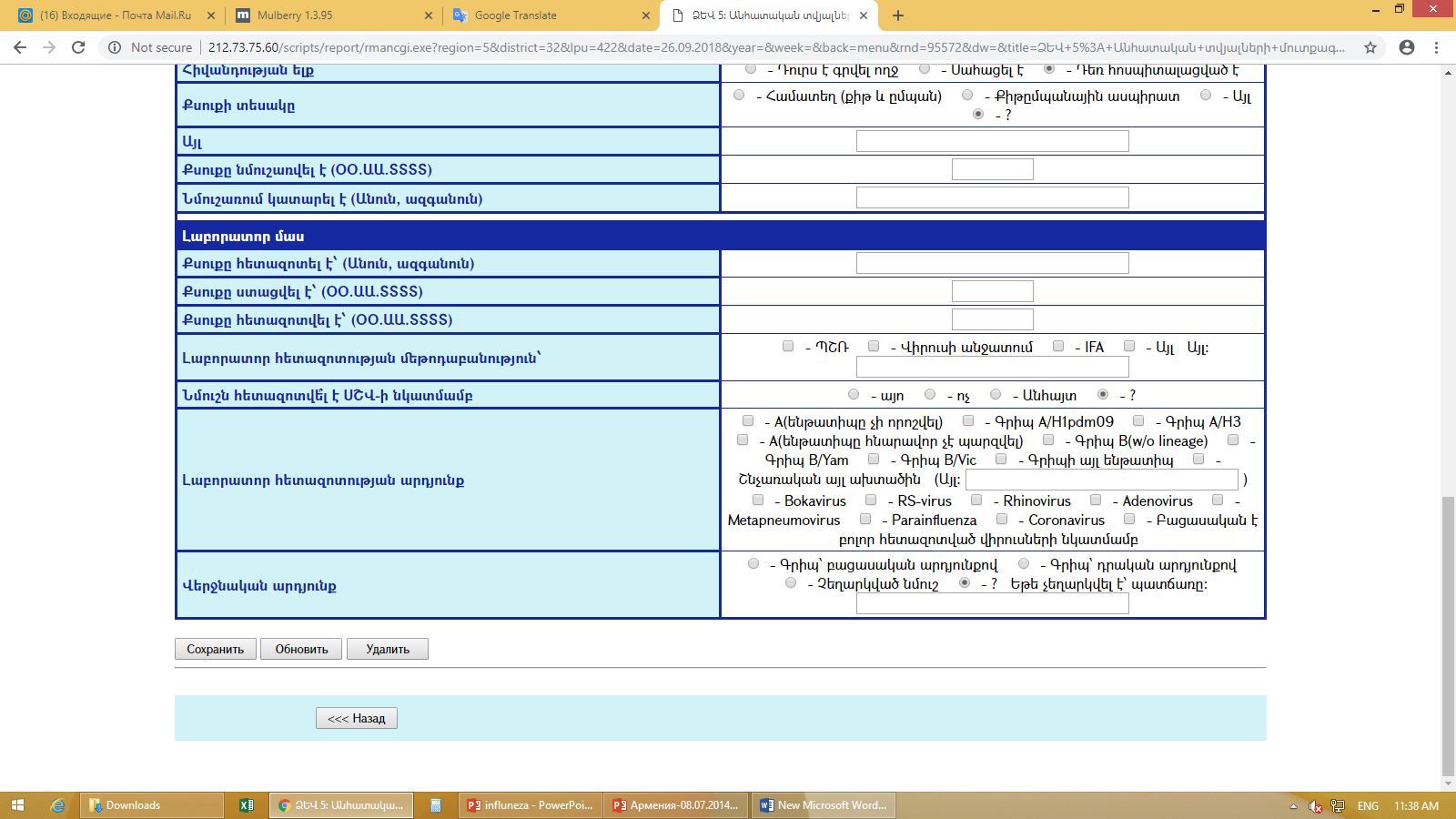 Ամբուլատոր-պոլիկլինիկական կազմակերպություններ և ստացիոնարներ
Դետքային համաճարակաբանական հսկողություն
Դետքային հսկողության գործընթաց
Գրիպի դետքային համաճարակաբանական հսկողության համակարգը ստեղծվել է 2010 թ: 
Սկզբնական փուլում համակարգը ներդրվել է երեք քաղաքում, իսկ 2012 թ.-ին հանրապետության ևս երկու մարզում՝ աշխարհագրական ներկայացուցչականությունն ընդլայնելու նպատակով
Ներկայում համակարգում ներգրավված են վեց պոլիկլինիկա և ութ հիվանդանոց 
2016 թ.-ից սկսած նշվածներից չորս ԲՕևՍԻԿ Երևանում (մեկ պոլիկլինիկա և երեք հիվանդանոց) ներգրավված են պիլոտային համակարգում՝ կիրառելով համաճարակաբանական հսկողության ուժեղացված ընթացակարգեր՝ հավաքագրվող տվյալների քանակն ու որակը բարելավելու նպատակով:
2018 թվականին այս պիլոտային համակարգում ընդգրկվել է ևս չորս ԲՕևՍԻԿ (երկու պոլիկլինիկա և երկու հիվանդանոց)
Դետքային հսկողության գործընթացի կառուցվածք
Գրիպանման հիվանդություն
Ծանր սուր շնչառական հիվանդություն
ԱՆ ՀՎԿԱԿ
8 ստացիոնար
6 պոլիկլինիկա
ԱՆ ՀՎԿԱԿ Ռեֆերենս լաբորատոր կենտրոն մասնաճյուղ
3 պիլոտային պոլիկլինիկա
5 պիլոտային ստացիոնար
[Speaker Notes: Начиная с 2011г мониторинг гриппа и ОРВИ не прекращается,осуществляется круглогодично в ежедневном и еженедельном форматах]
Դետքային գործընթացի հաշվետվական ձևեր
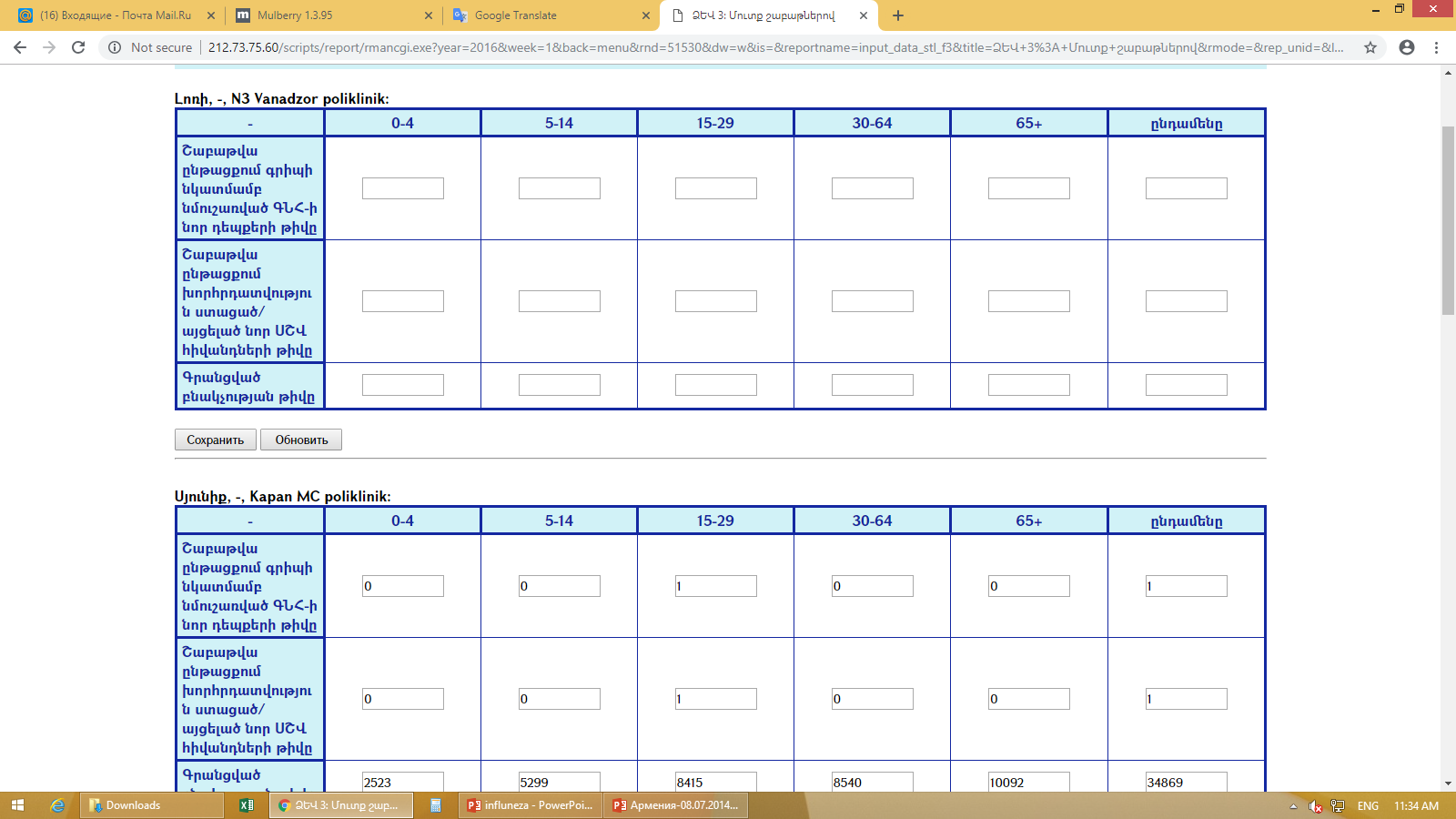 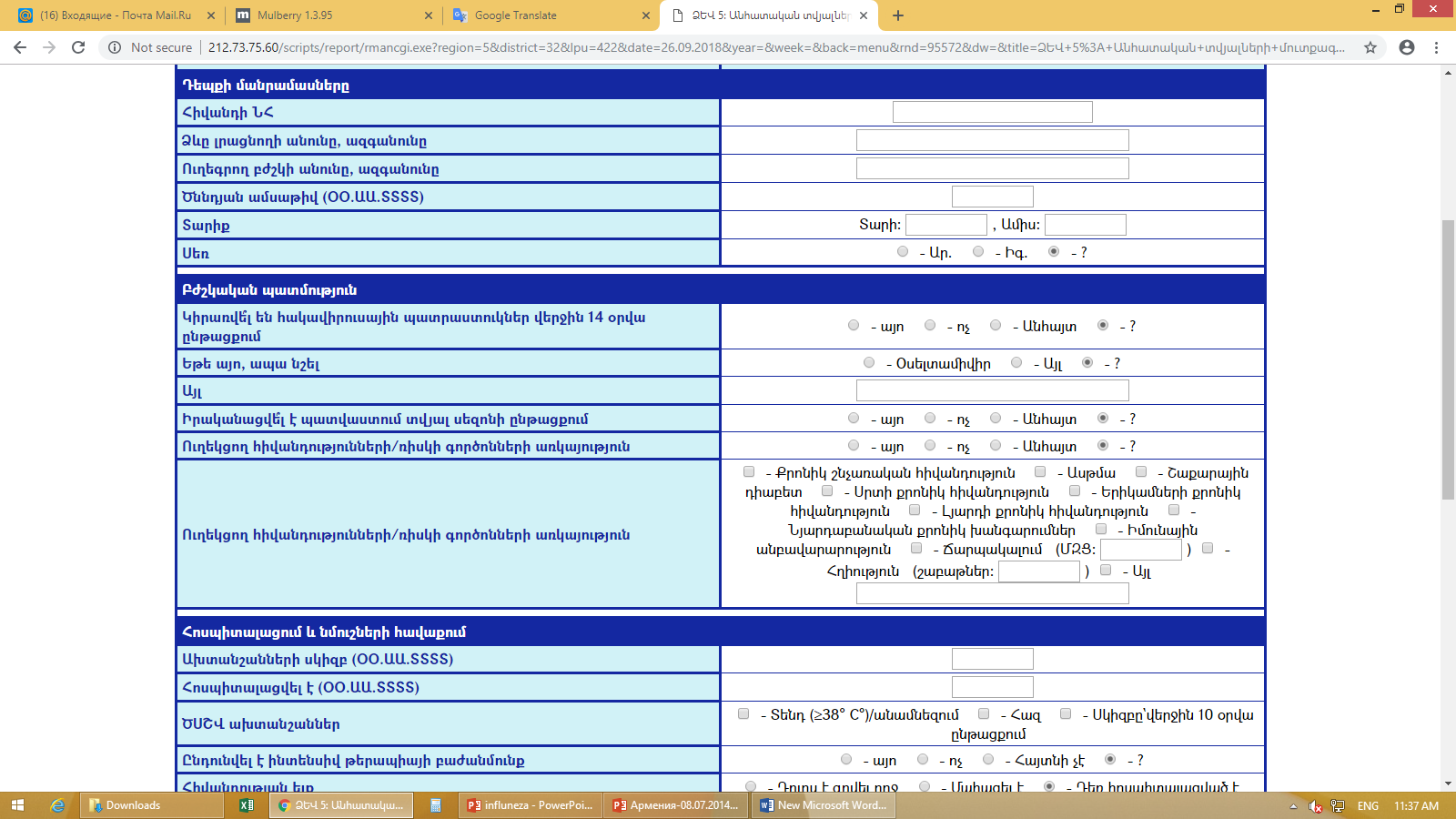 Լաբորատոր հետազոտություններ
Լաբորատորիաներն են 
ԱՆ ՀՎԿԱԿ Ռեֆերենս լաբորատոր կենտրոն մասնաճյուղ
ՀՎԿԱԿ Լոռի մասնաճյուղ
ՀՎԿԱԿ Սյունիք մասնաճյուղ
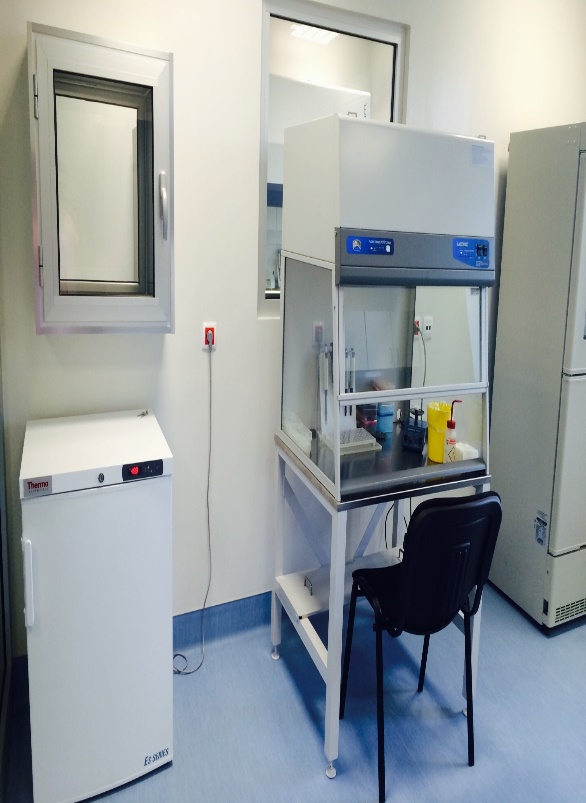 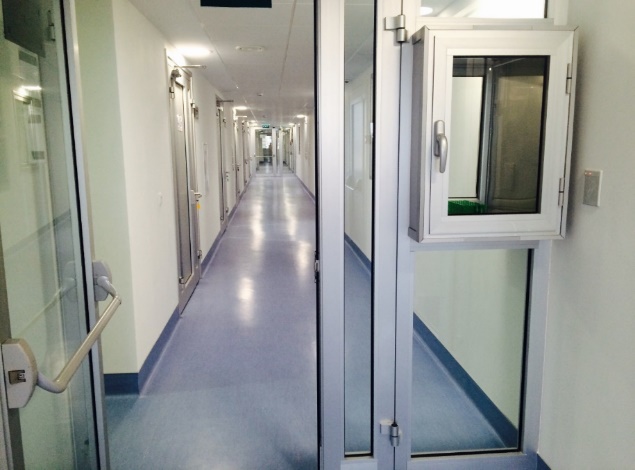 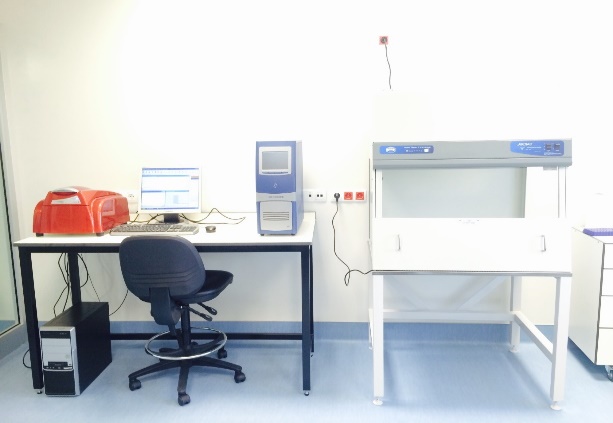 ԳՐԻՊԻ ԱԶԳԱՅԻՆ ԿԵՆՏՐՈՆ
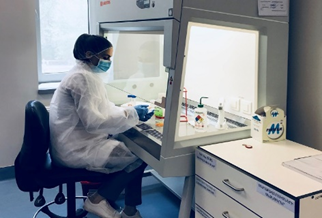 ՀՎԿԱԿ ՌԼԿ վիրուսաբանական լաբորատորիա՝ Գրիպի ազգային կենտրոն, 2018թ, 
Վիրուսի անջատում
Արտաքին որակի հսկողության մասնակցություն
Վիրուսների տեղափոխում՝ ԱՀԿ տարածաշրջանային կենտրոն (Լոնդոն)
Տվյալների Էլեկտրոնային համակարգ
Տվյալների էլեկտրոնային բազա
Գործուն համակարգ
Համակարգը գործում է հիվանդանոցային, մարզային և ազգային մակարդակում
Վերապատրաստված անձնակազմ 
Համակարգի չգործելու դեպքում՝ ազդանշանային համակարգի առկայություն
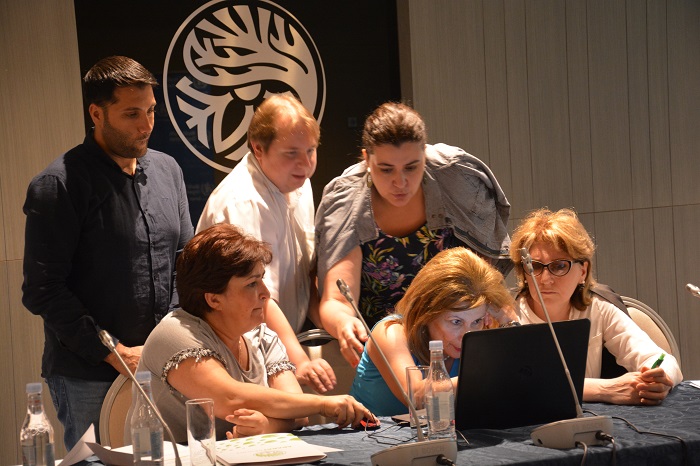 Շաբաթական տեղեկագիր
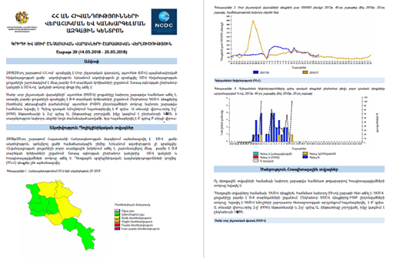 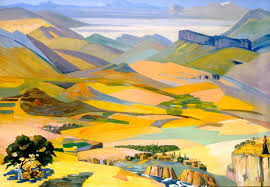 Շնորհակալություն